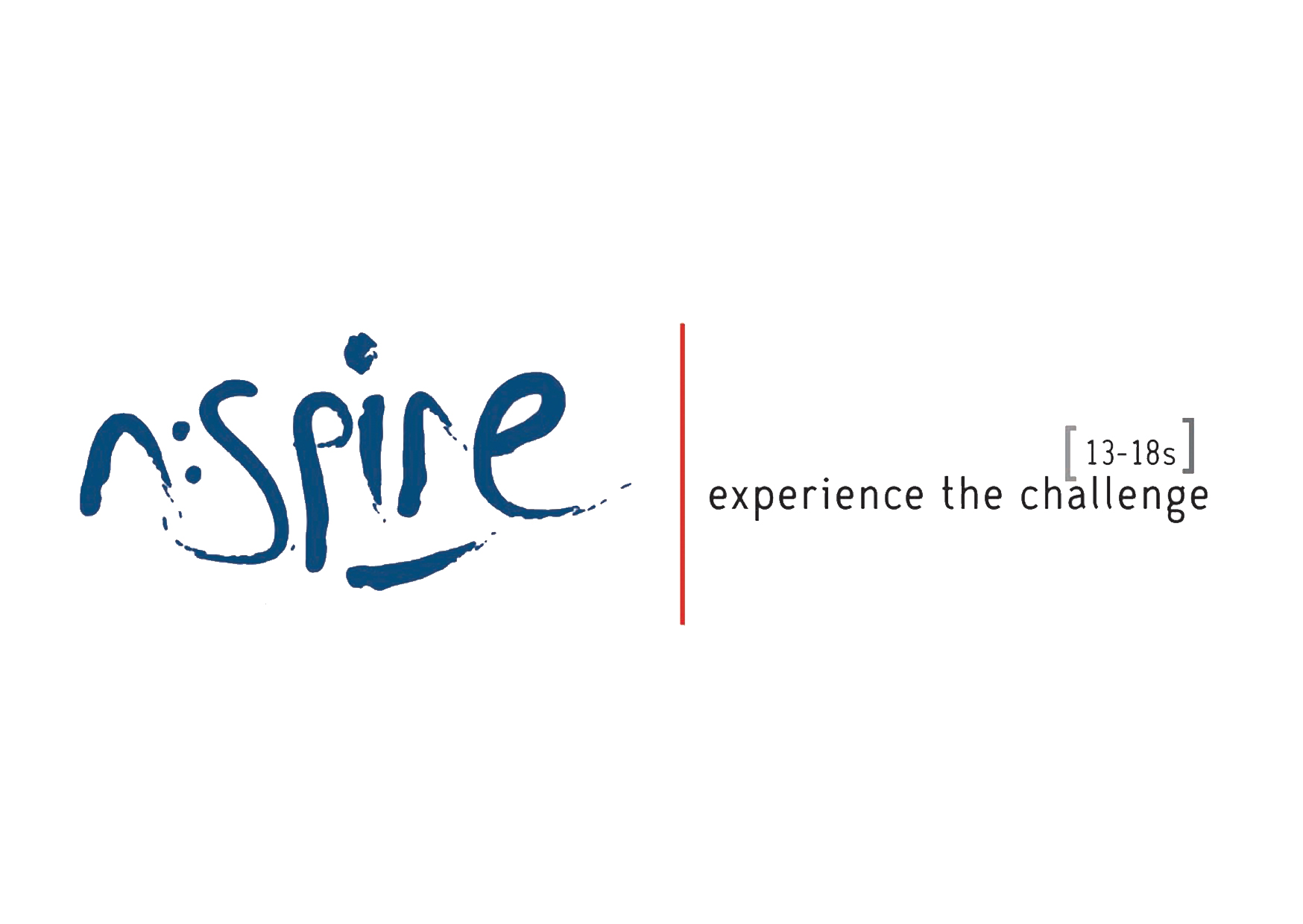 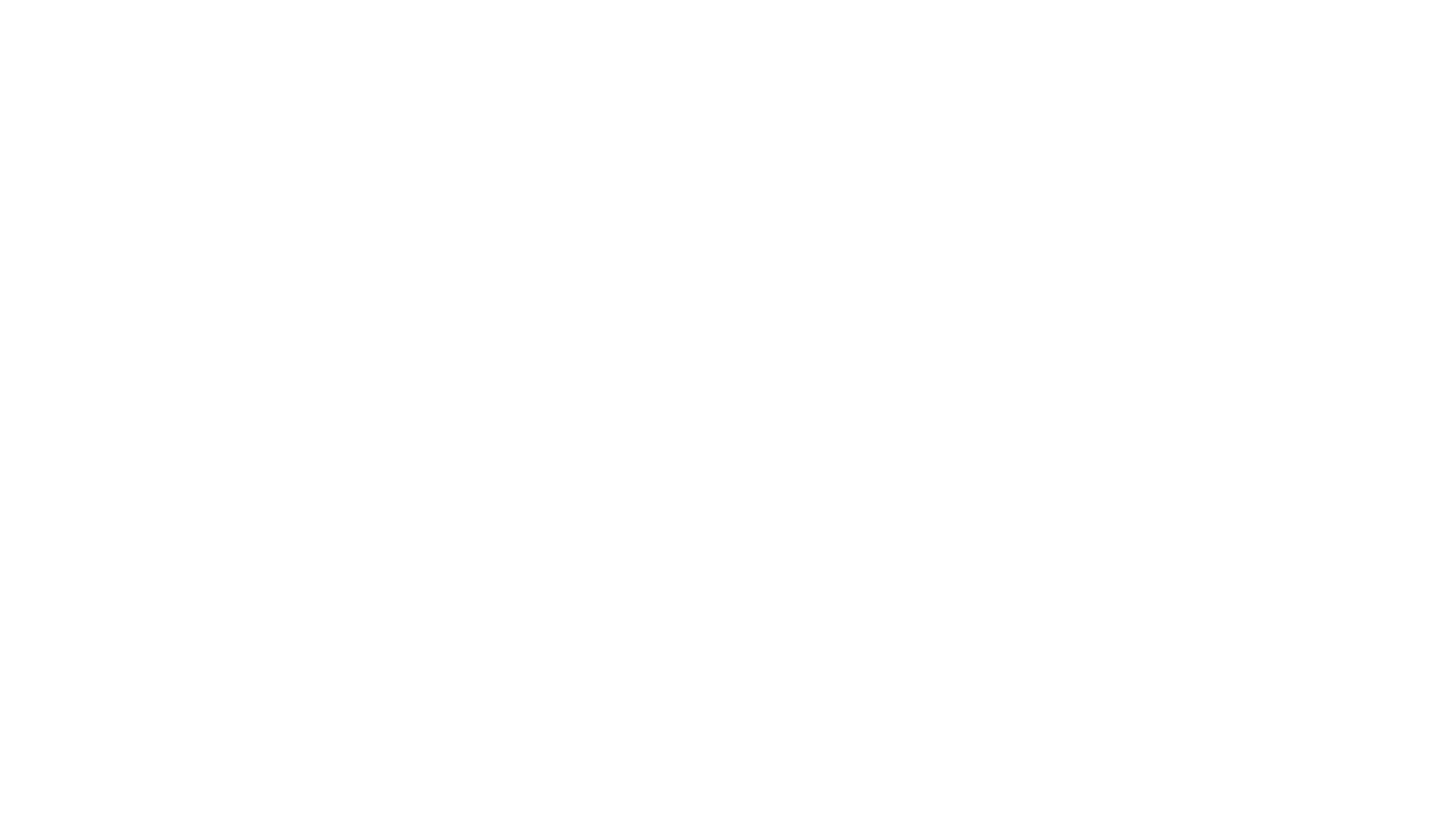 Living WellWeek 1Moving your bodyInvestigate the Christian perspective
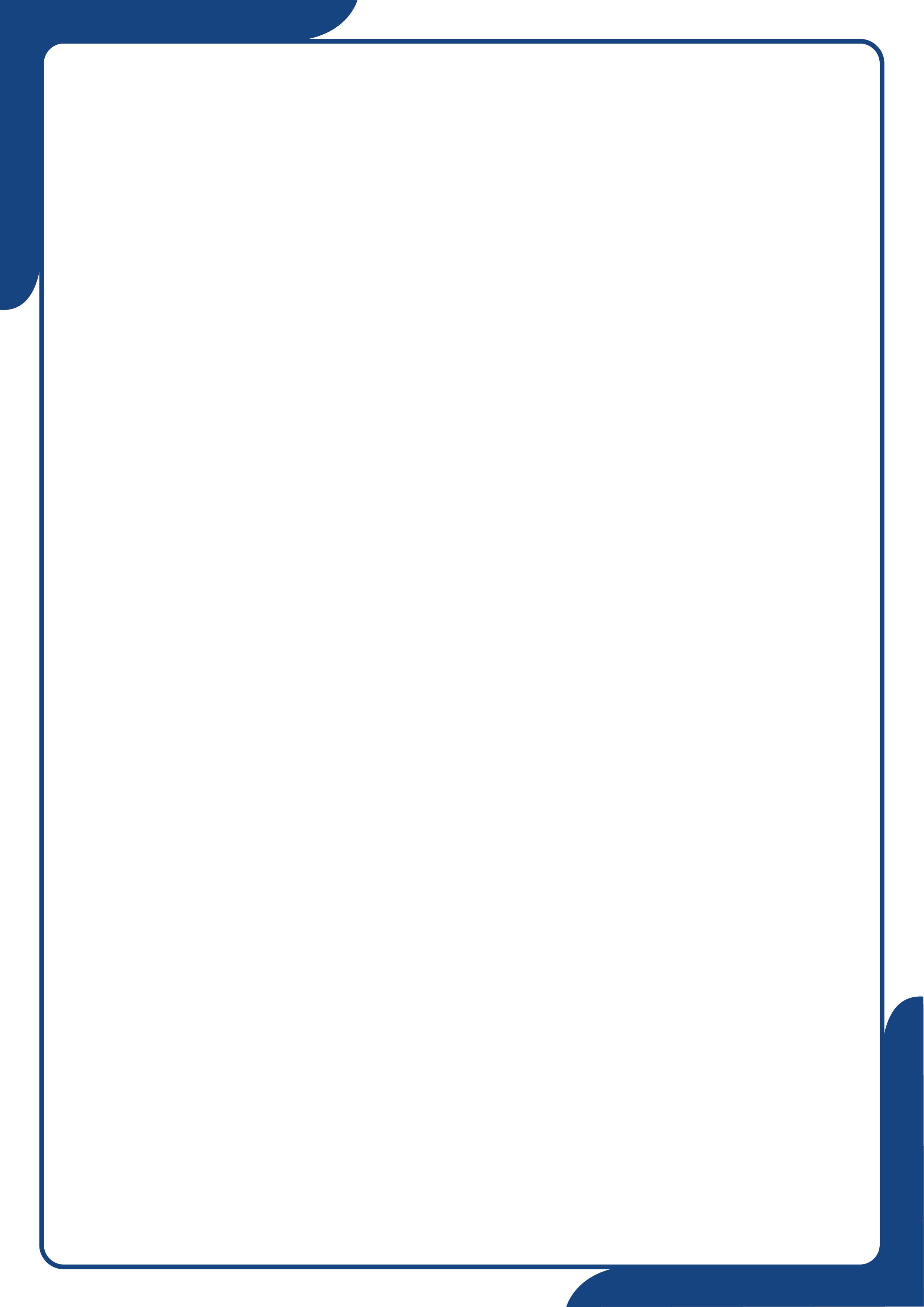 For you created my inmost being; you knit me together in my mother’s womb.I praise you because I am fearfully and wonderfully made; your works are wonderful, I know that full well.Psalm 139:13-14 (NIV)
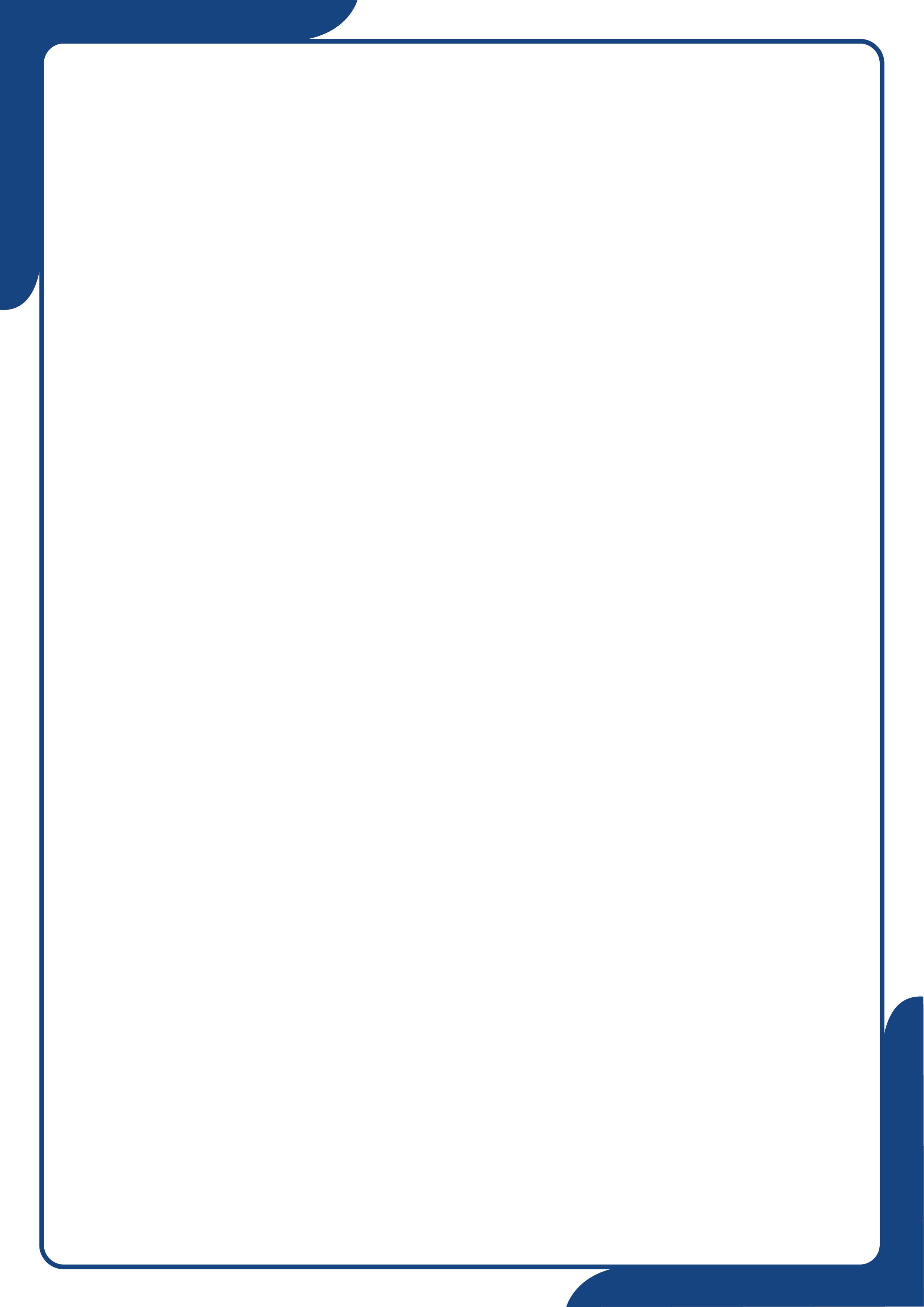 Therefore, since we are surrounded by such a great cloud of witnesses, let us throw off everything that hinders and the sin that so easily entangles. And let us run with perseverance the race marked out for us, fixing our eyes on Jesus, the pioneer and perfecter of faith. For the joy set before him he endured the cross, scorning its shame, and sat down at the right hand of the throne of God. Consider him who endured such opposition from sinners, so that you will not grow weary and lose heart.Hebrews Ch.12:1-3 (NIV)
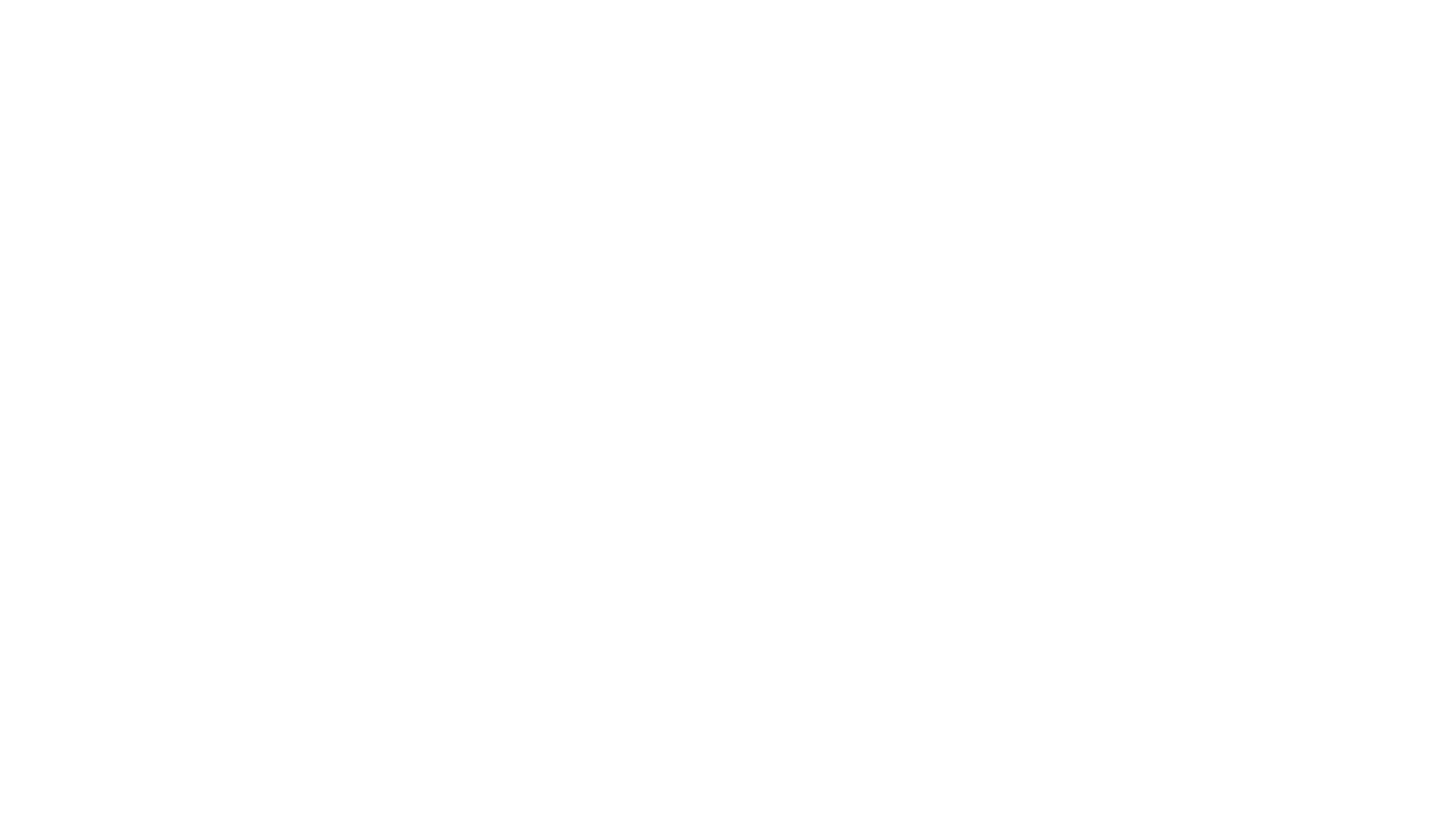 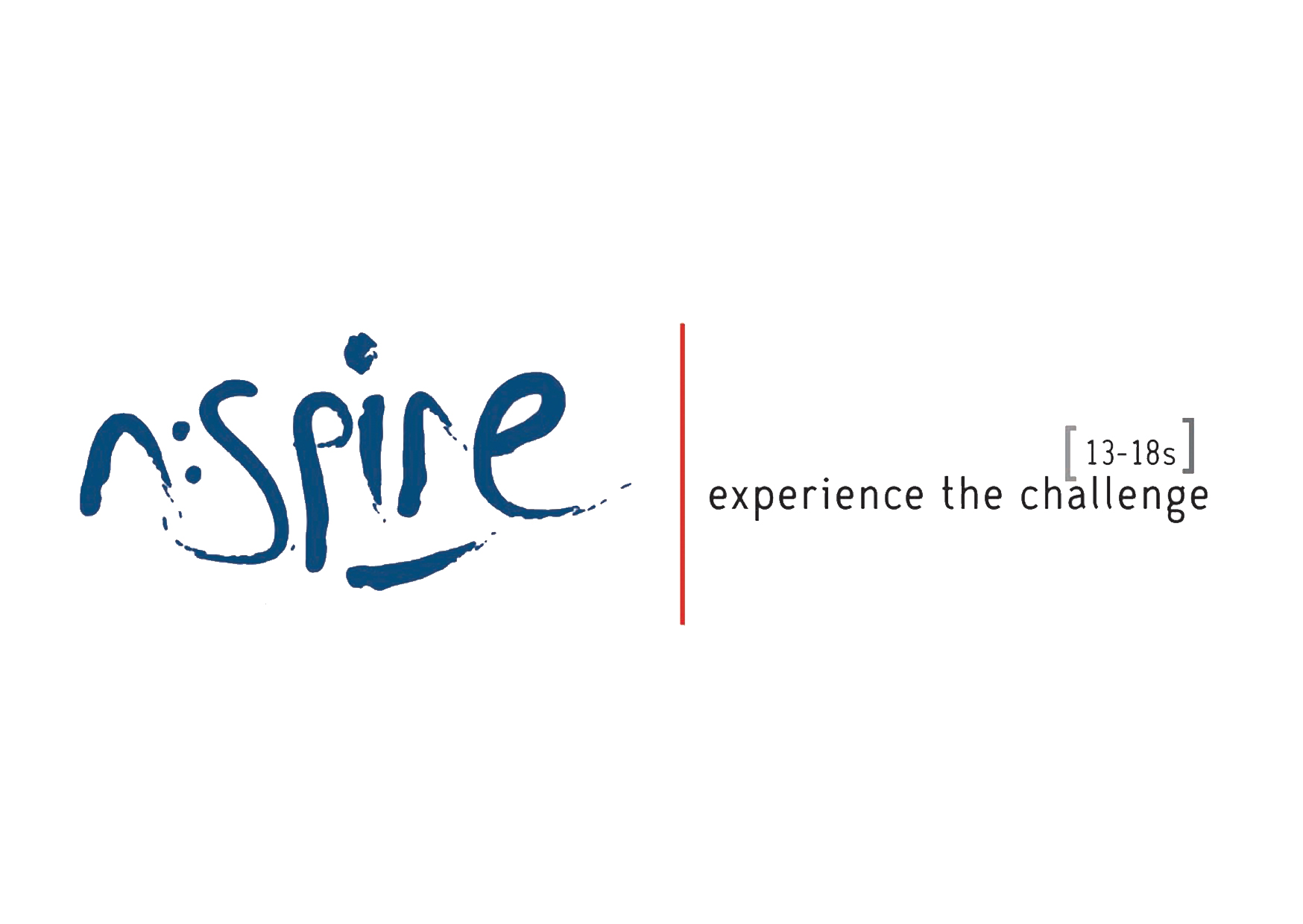 Living WellWeek 2Healthy eatingInvestigate the Christian perspective
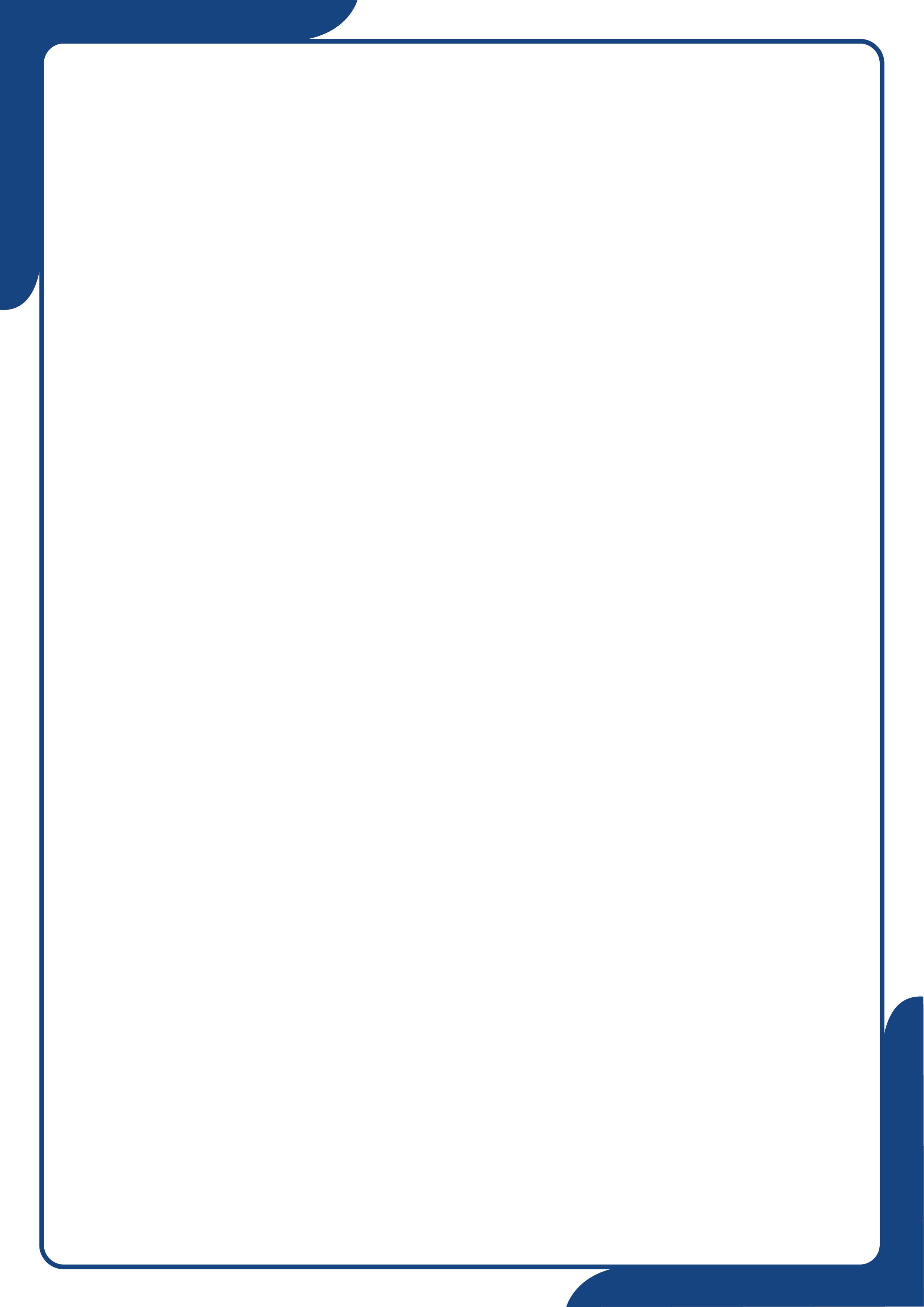 Don’t you know that you yourselves are God’s temple and that God’s Spirit dwells in your midst? If anyone destroys God’s temple, God will destroy that person; for God’s temple is sacred, and you together are that temple.1 Corinthians Ch.3:16-17 (NIV)
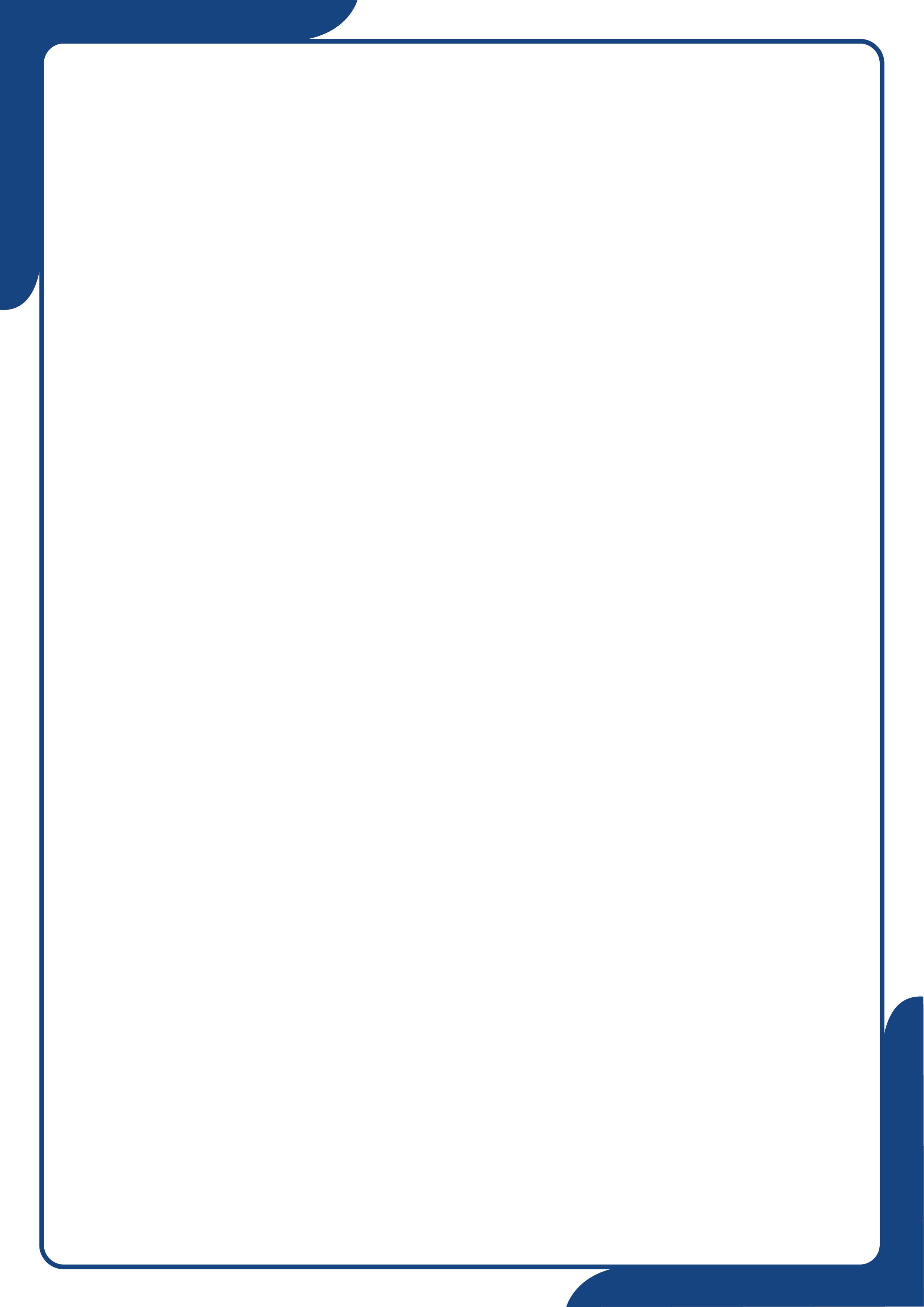 So whether you eat or drink or whatever you do, do it all for the glory of God.1 Corinthians Ch.10:31 (NIV)
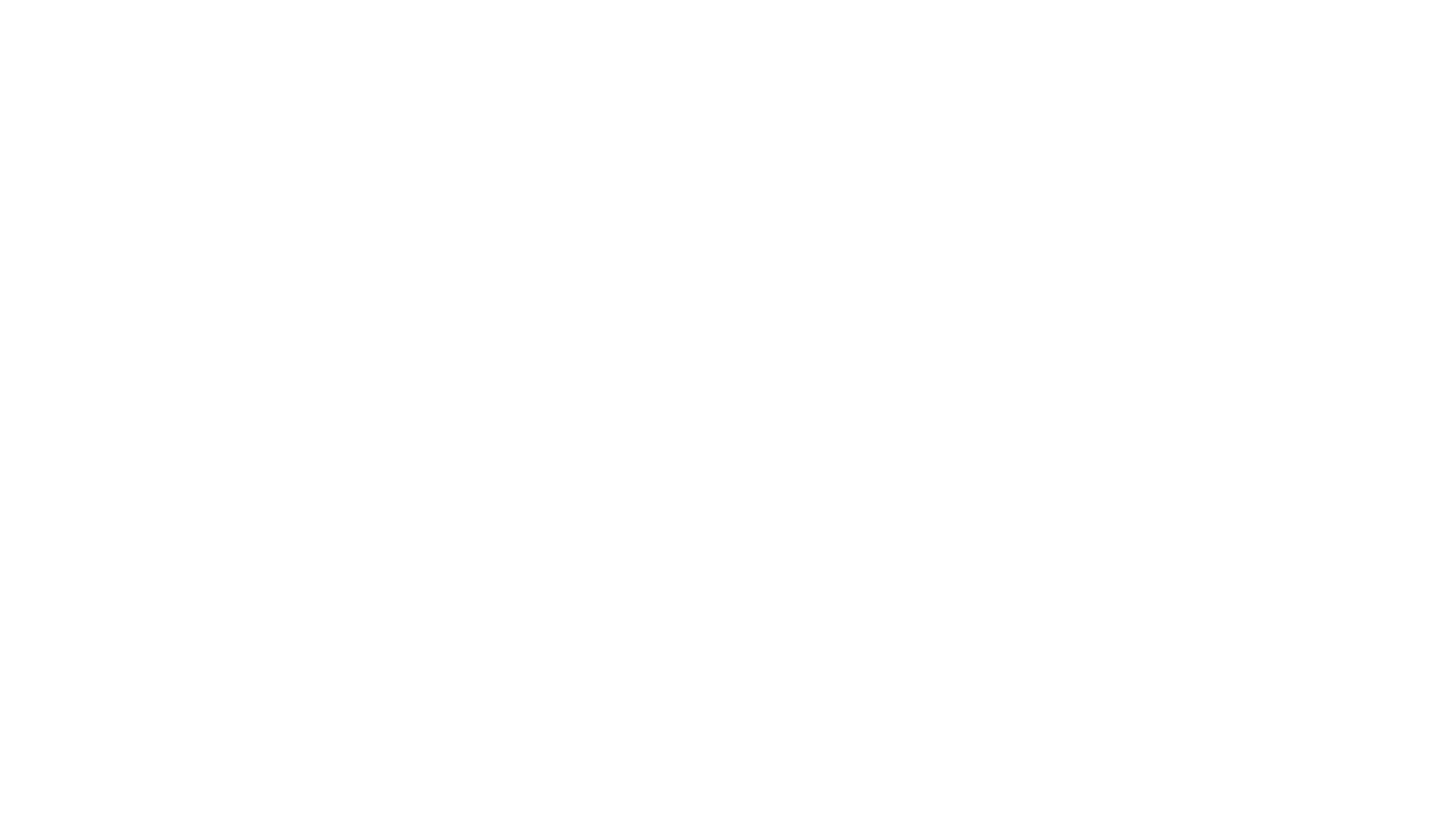 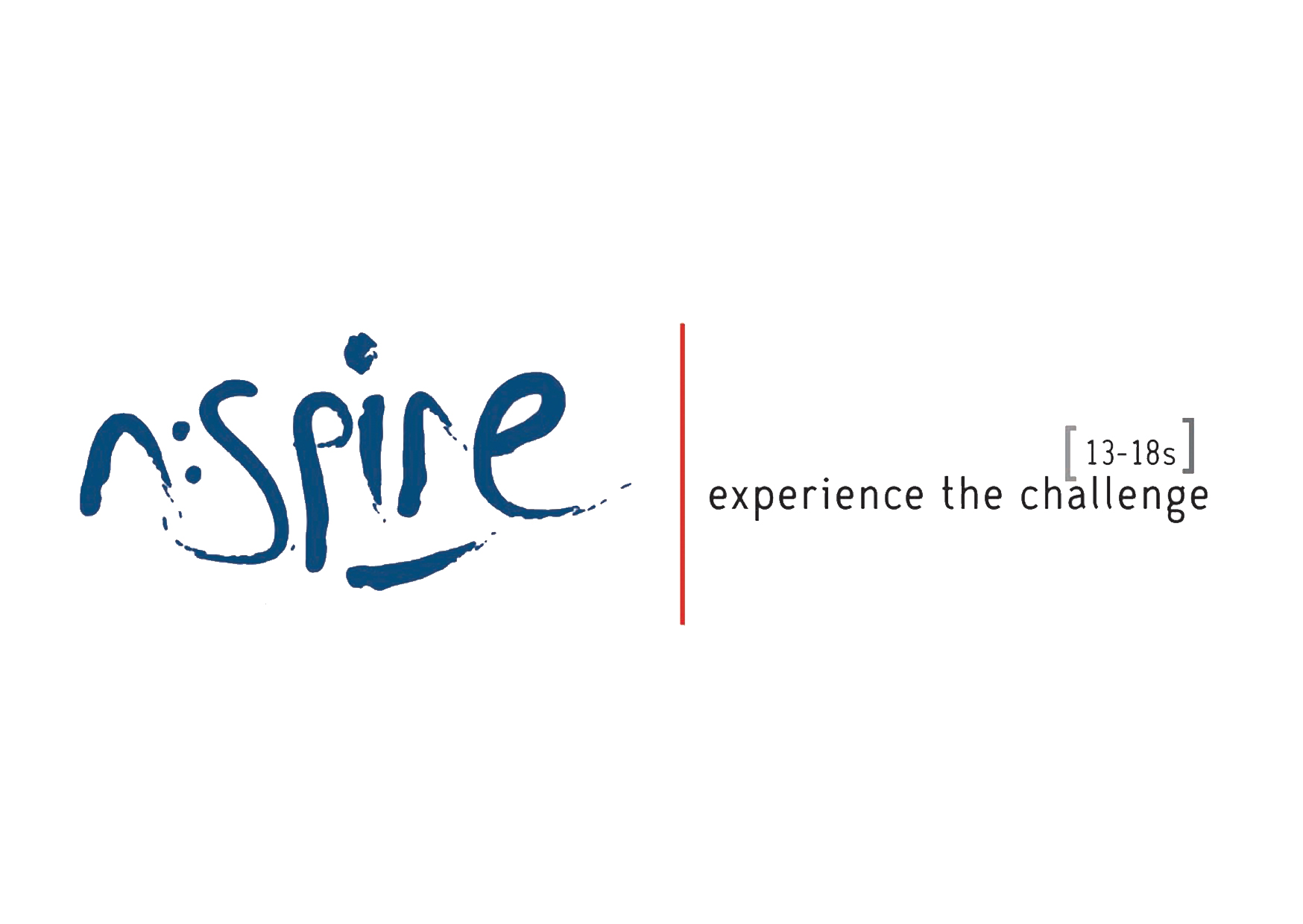 Living WellWeek 3Self-careInvestigate the Christian perspective
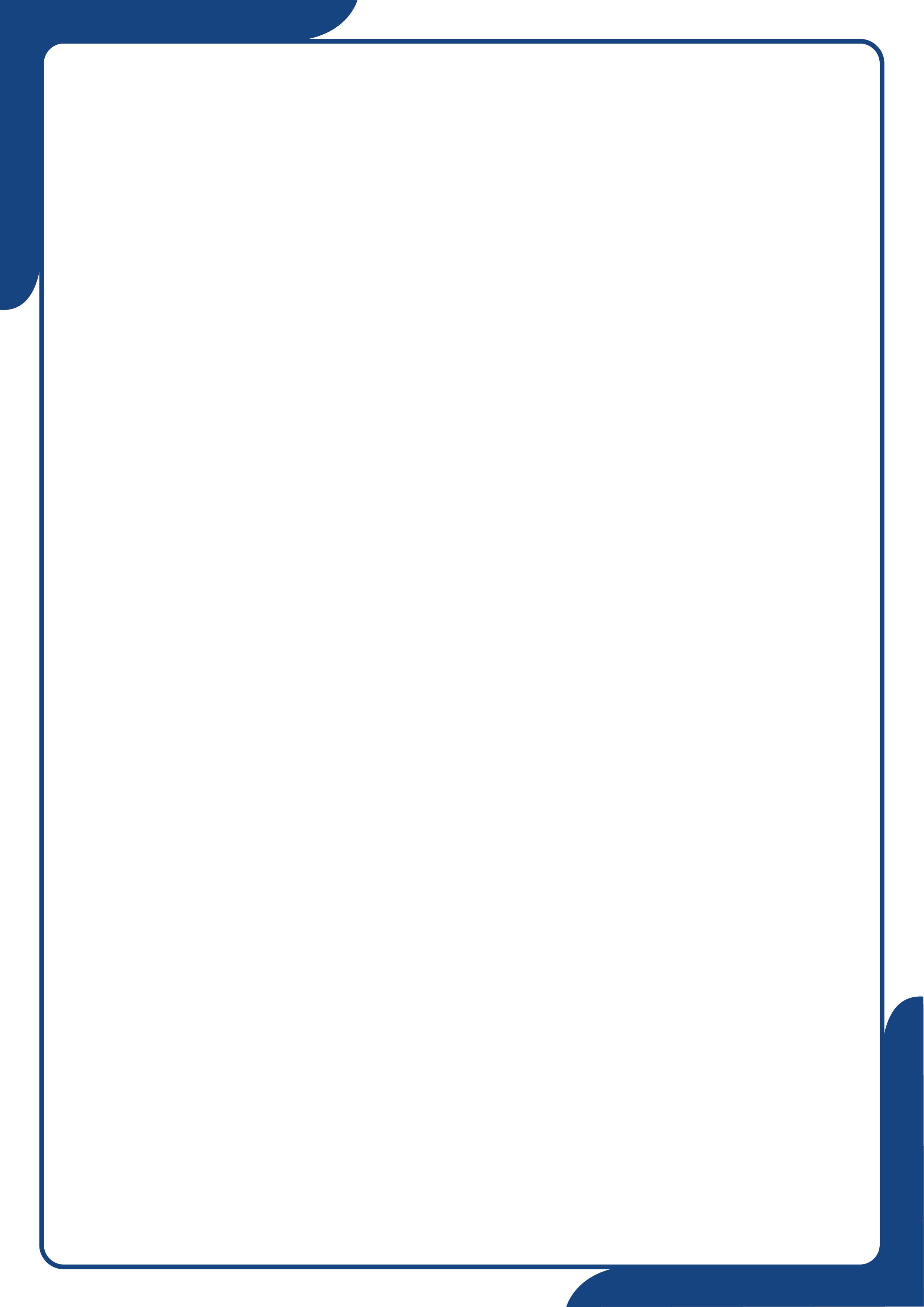 Cast all your anxiety on him because he cares for you.1 Peter Ch.5:7 (NIV)
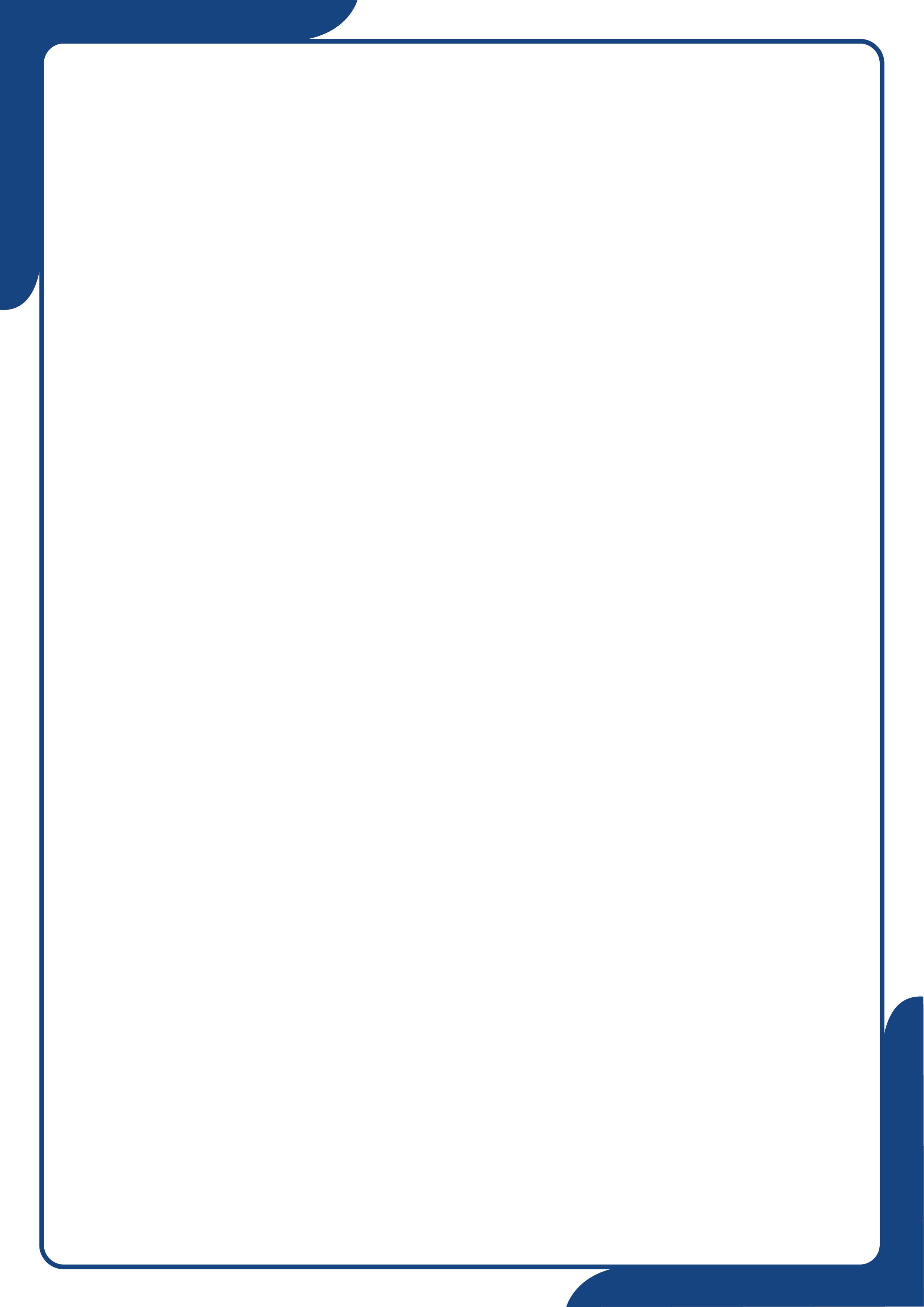 Peace I leave with you; my peace I give you. I do not give to you as the world gives. Do not let your hearts be troubled and do not be afraid.John Ch.14:27 (NIV)
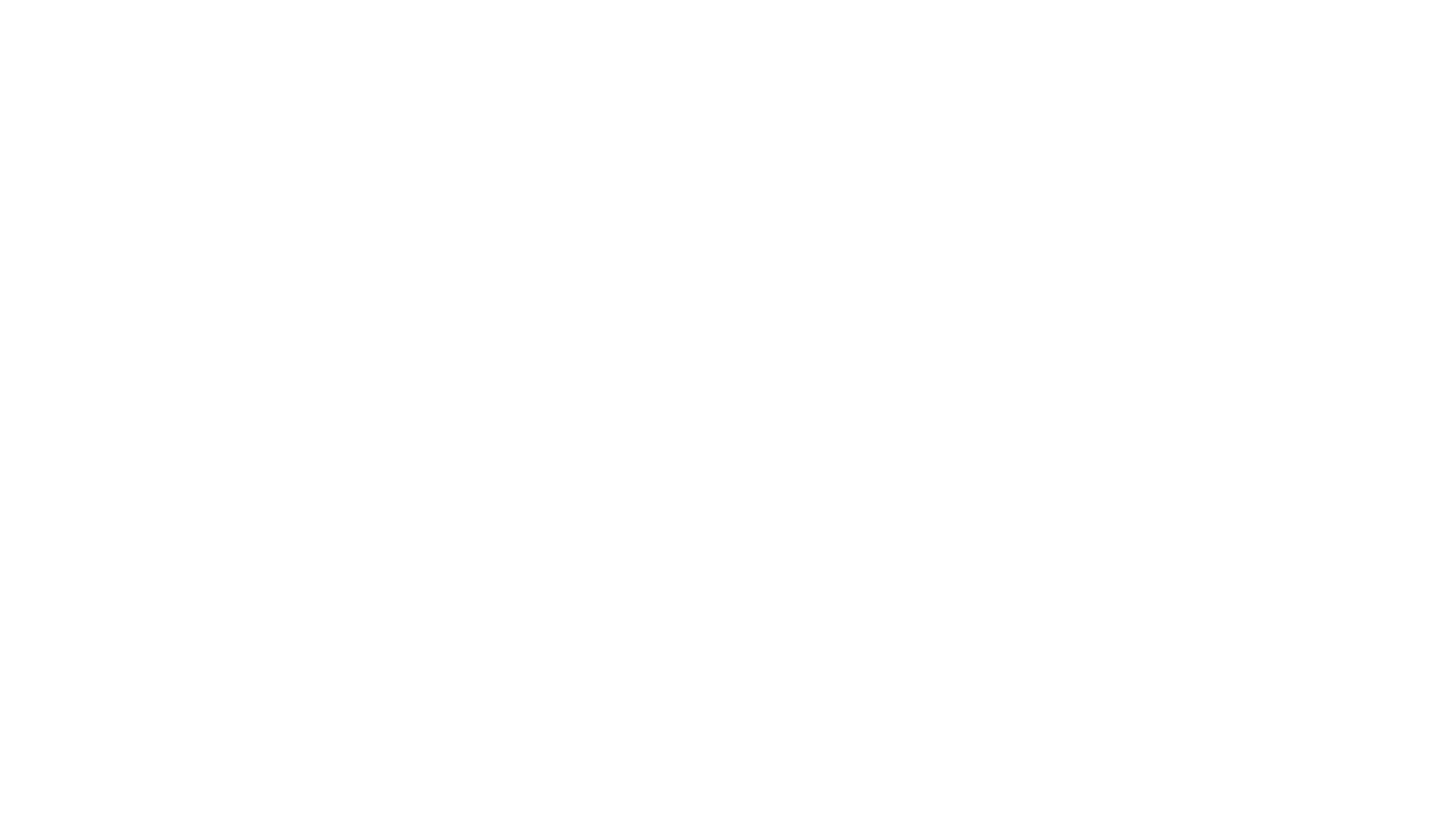 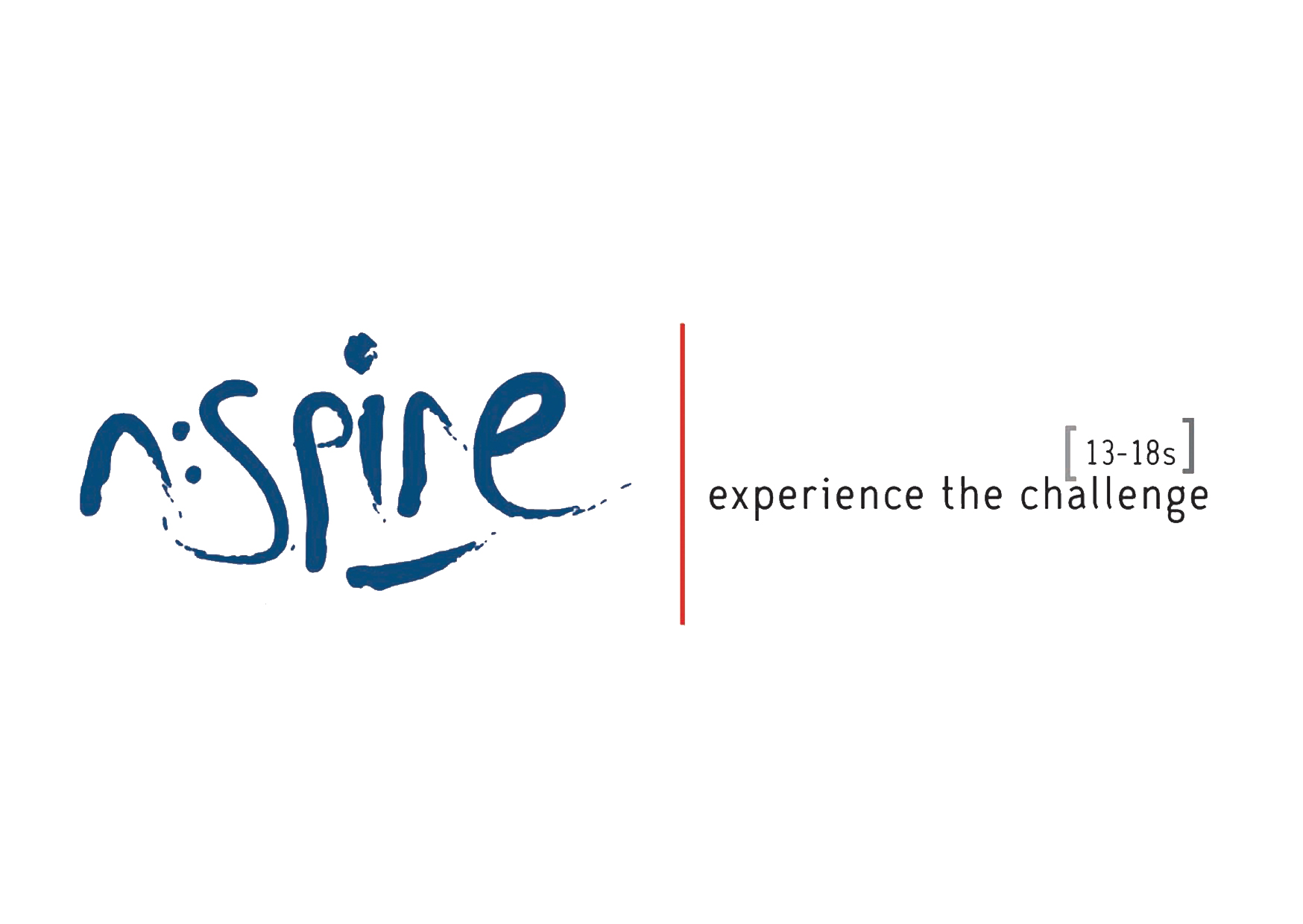 Living WellWeek 4RestInvestigate the Christian perspective
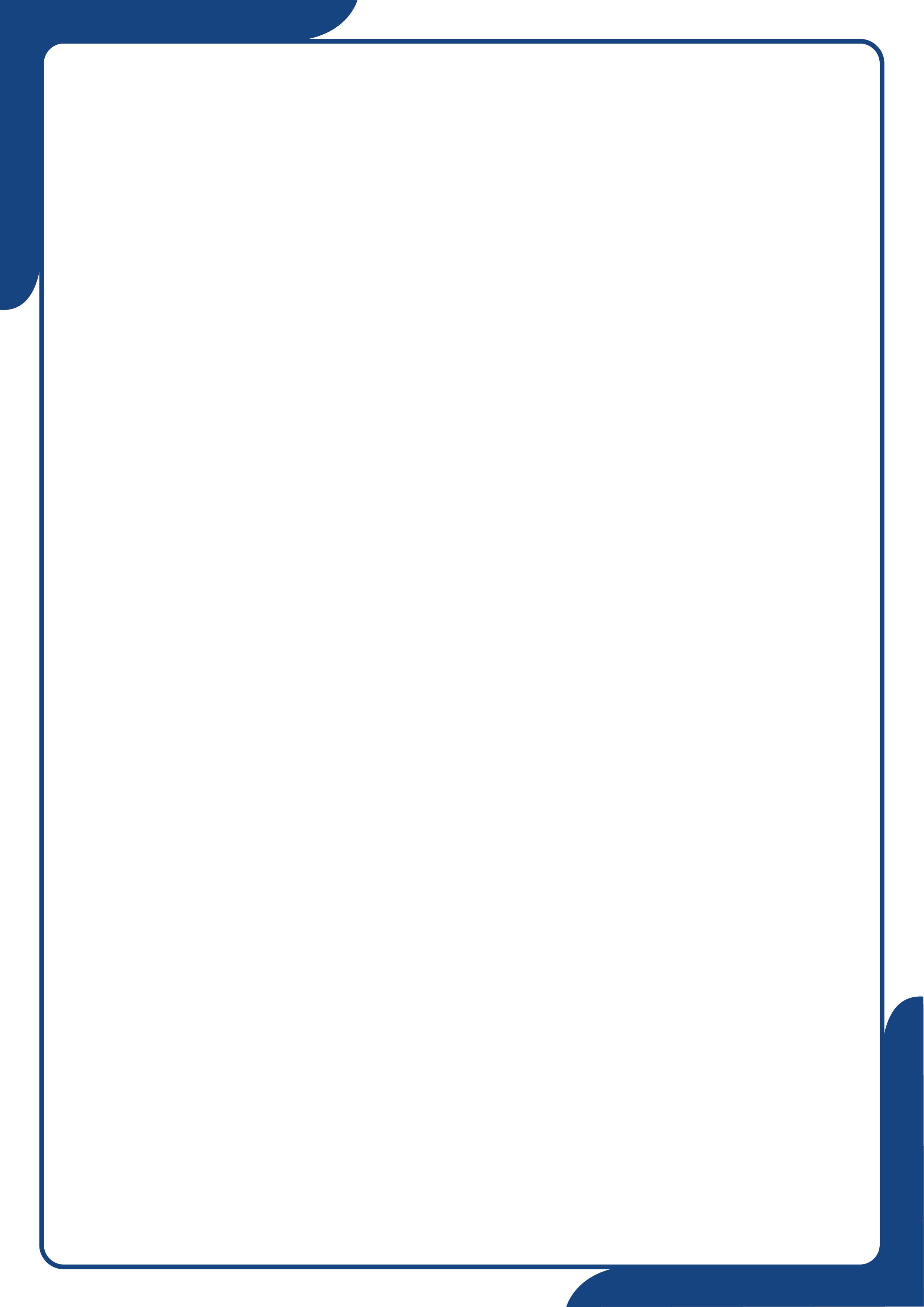 Come to me, all you who are weary and burdened, and I will give you rest. Take my yoke upon you and learn from me, for I am gentle and humble in heart, and you will find rest for your souls. For my yoke is easy and my burden is light.Matthew Ch.11:28-30 (NIV)
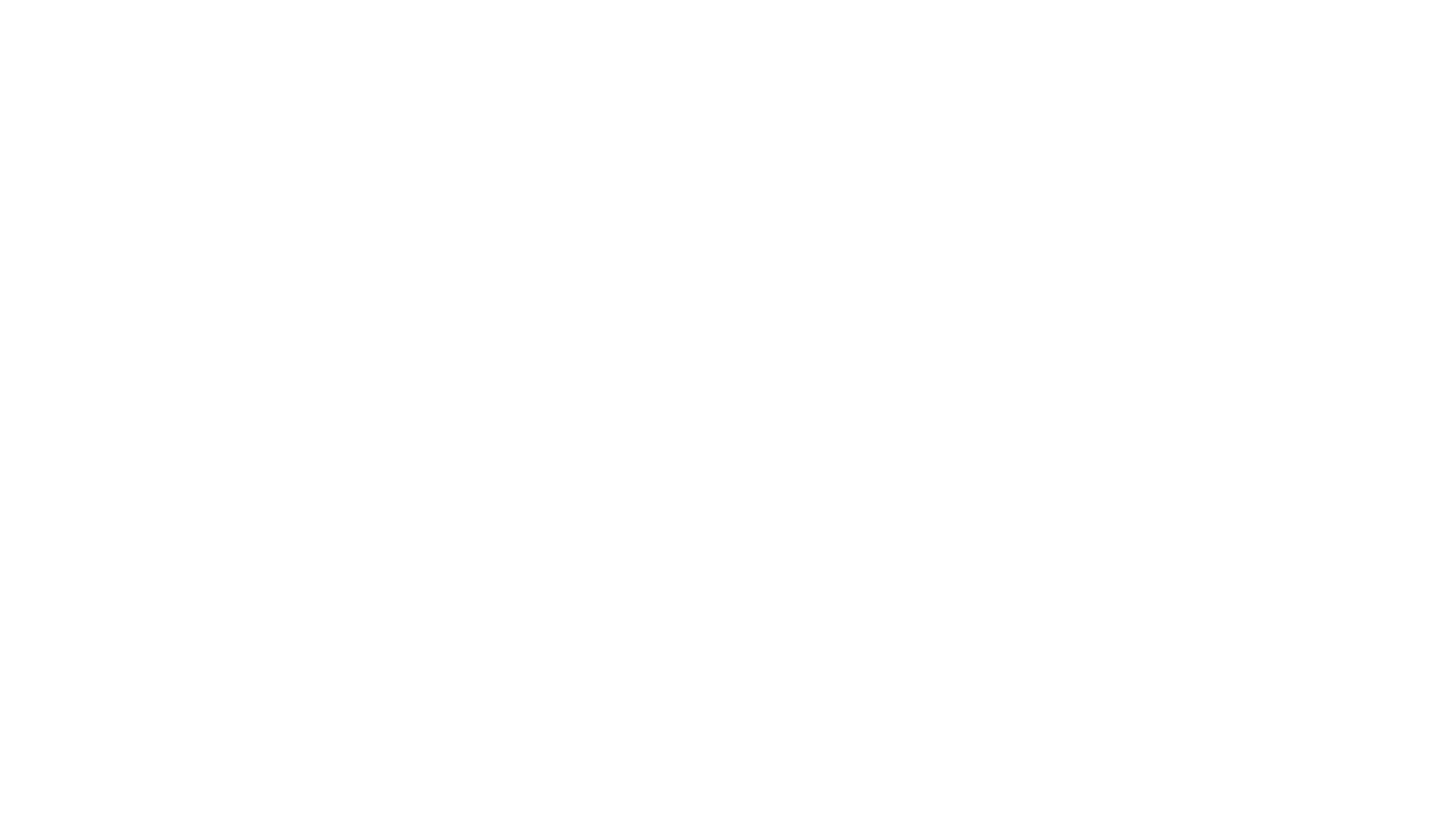 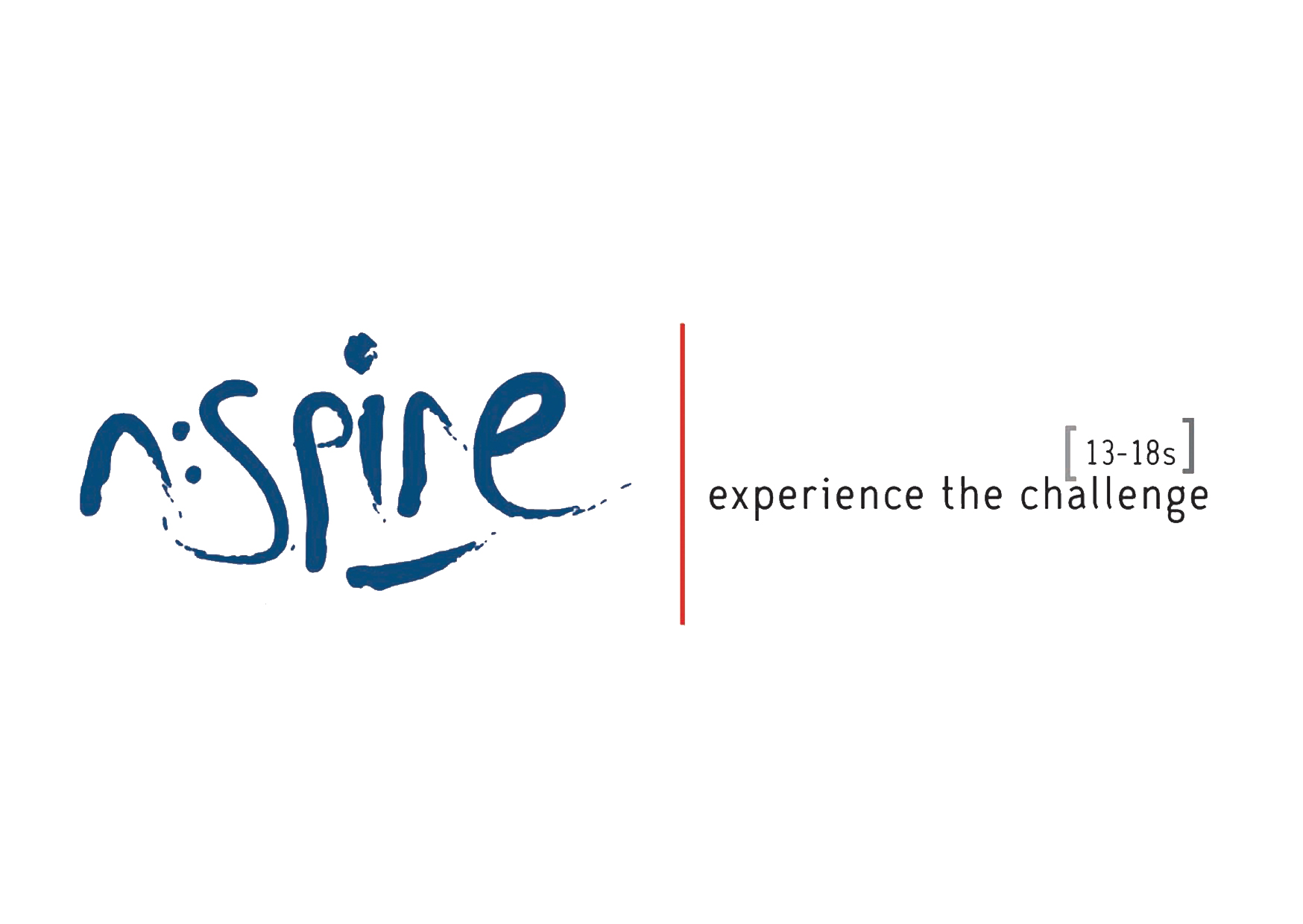 Living WellWeek 5How God sees usInvestigate the Christian perspective
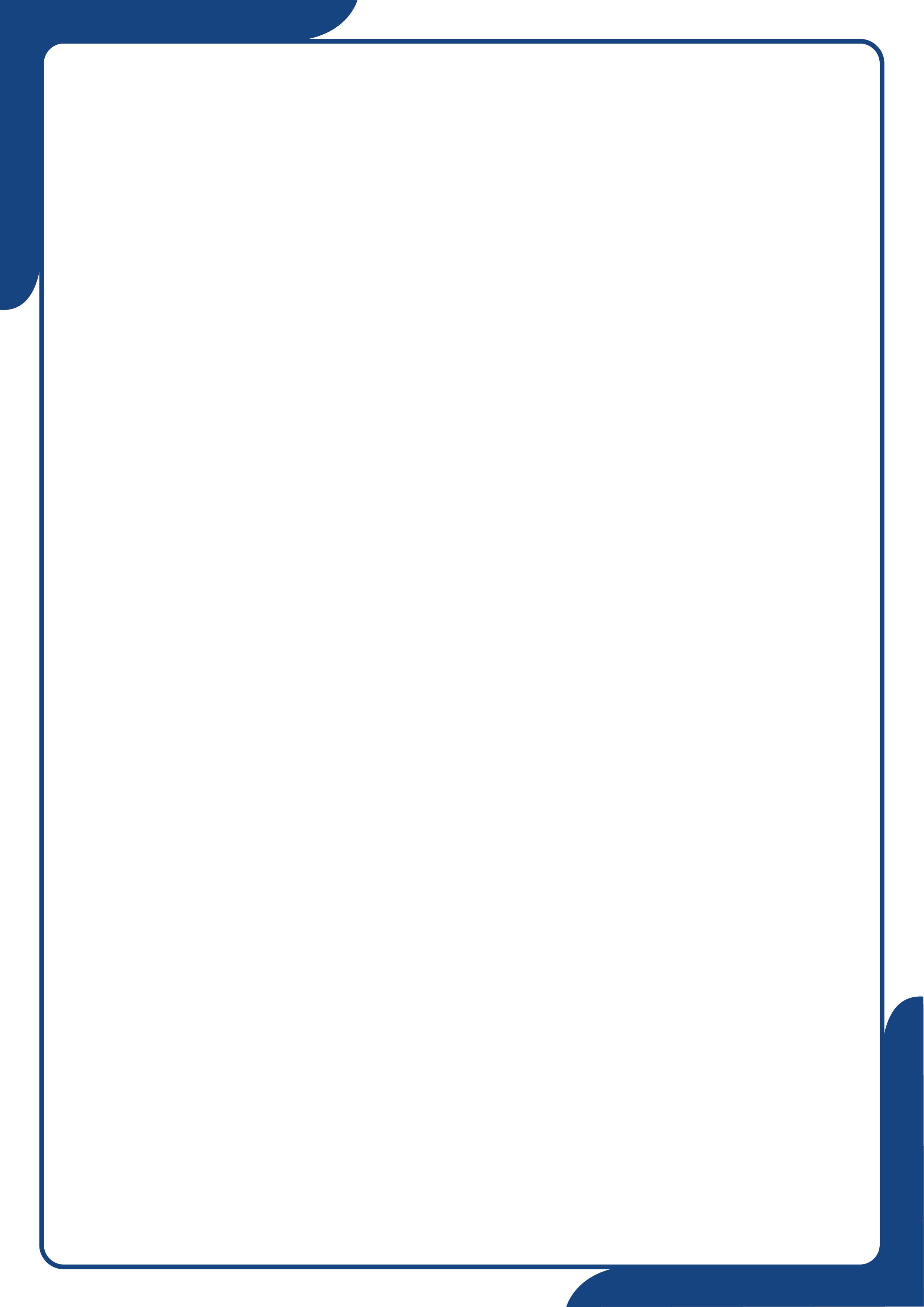 Therefore, I urge you, brothers and sisters, in view of God’s mercy, to offer your bodies as a living sacrifice, holy and pleasing to God—this is your true and proper worship. Do not conform to the pattern of this world, but be transformed by the renewing of your mind. Then you will be able to test and approve what God’s will is—his good, pleasing and perfect will.Romans Ch.12:1-2 (NIV)
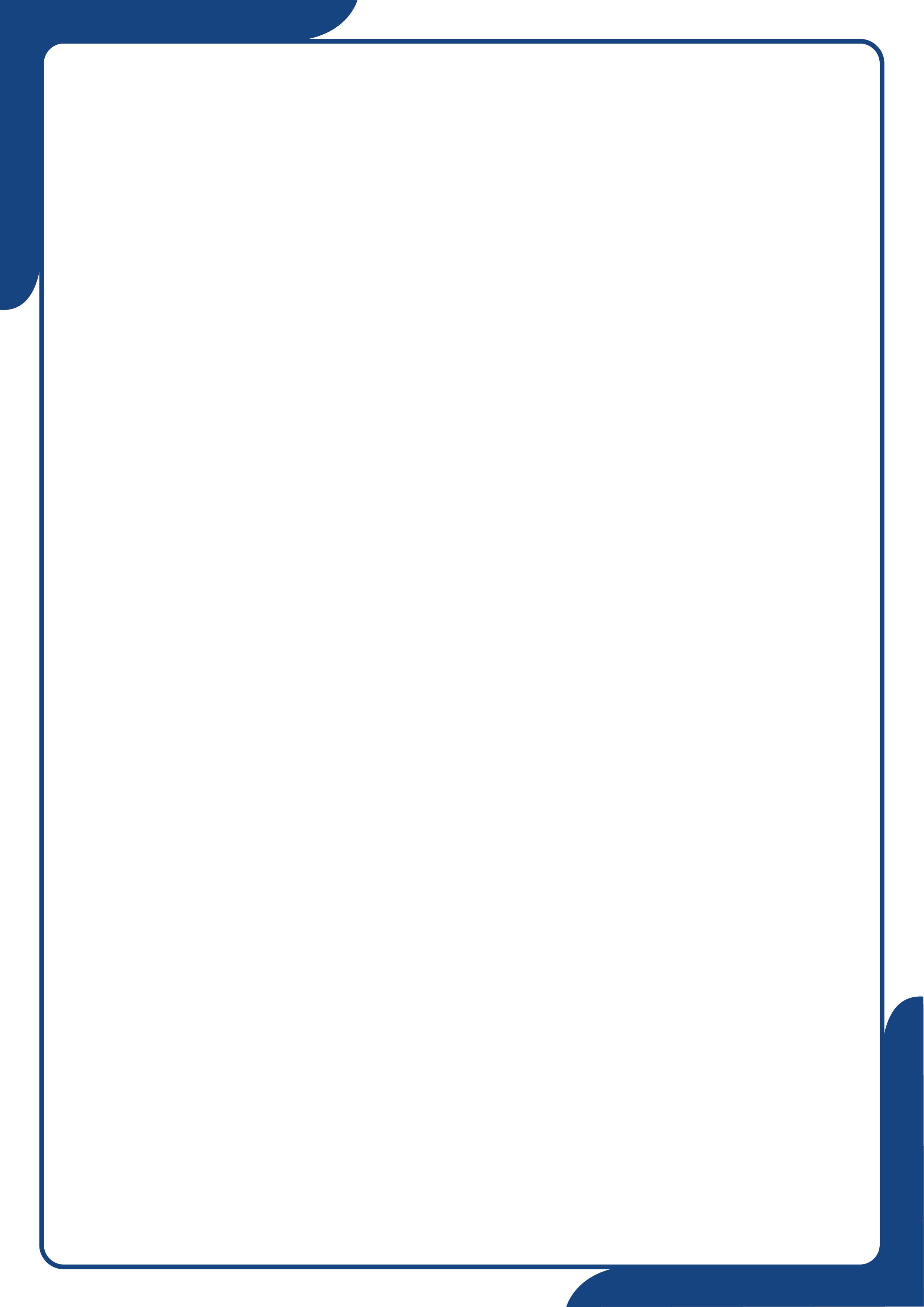 everyone who is called by my name, whom I created for my glory, whom I formed and made.Isaiah Ch.43:7 (NIV)